Unit 11
Acids Bases 
 and Salts
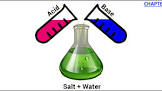 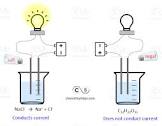 Electrolytes
Substance which dissolves in water to form a solution which conducts electricity.
The ability conduct is due to the presence of ions which are free to move in solution.
Ionic compounds (salts)
Acids (covalent) – Inorganic start with H, Organic end with COOH.
Bases (ionic) inorganic compounds that end with OH.
Ways to Define Acid/Base
1.  Based on observed properties
2.  Classical or Arrhenius definition
H+ and OH-
3.  Bronstead-Lowry definition
Movement of H+ (protons)
Operational Definition(Based on Properties)
1.  Aqueous solutions of acids and bases conduct electricity. (electrolytes)
The ability to conduct depends on the # of free H+ or OH- in solution
2.  Cause color changes in pH indicators 
Indicators do not change color at exactly pH 7.  They change over a range of pH called the transition interval.  
Table M shows the color change and transition interval for several indicators.
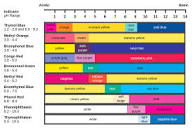 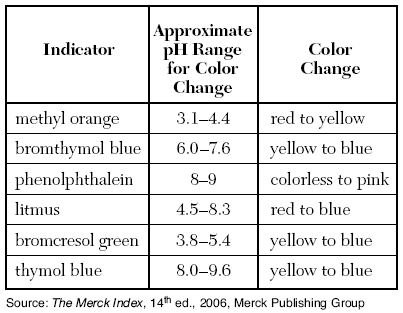 Universal indicator
Many indicators are combined in a single solution, goes through several color changes at different intervals.
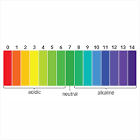 3.  Dilute solutions of acids taste sour, dilute solutions of bases taste bitter. 
Bases feel slippery.
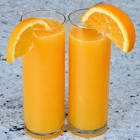 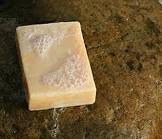 4. Acids react with some metals in a single replacement reaction to release H2 gas.
Acids will react with those metals that are more active than H2 according to table J.
Any metal above H2 in table J is more active than H2, and will replace H2 in a single replacement reaction.
Example:
HCl + Mg  MgCl2 + H2 –> reacts, Mg is above H2
HCl + Cu  No reaction Cu is below H2
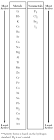 5.  Acids react with bases in a double replacement reaction to form a salt and water
H+ + OH-  H20 – called neutralization
Acid + Base  Salt + Water
HCl + NaOH  HOH + NaCl
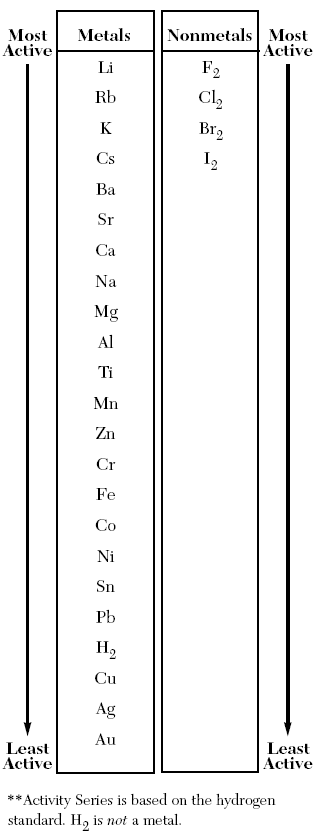 Classical or Arrhenius Definition
Acid  any substance which donates H+ (hydrogen ions) as the only positive (+) ion in solution.
Inorganic – starts with H
Organic – ends with COOH
Base  any substance which donates OH- (hydroxide ions) as the only negative (-) ion in solution.
Inorganic – ends with OH
Organic –ends with OH = Alcohol
An acidic substance has more H+ than OH-.
A basic substance has more OH- than H+
If the H+ = OH- the solution is neutral
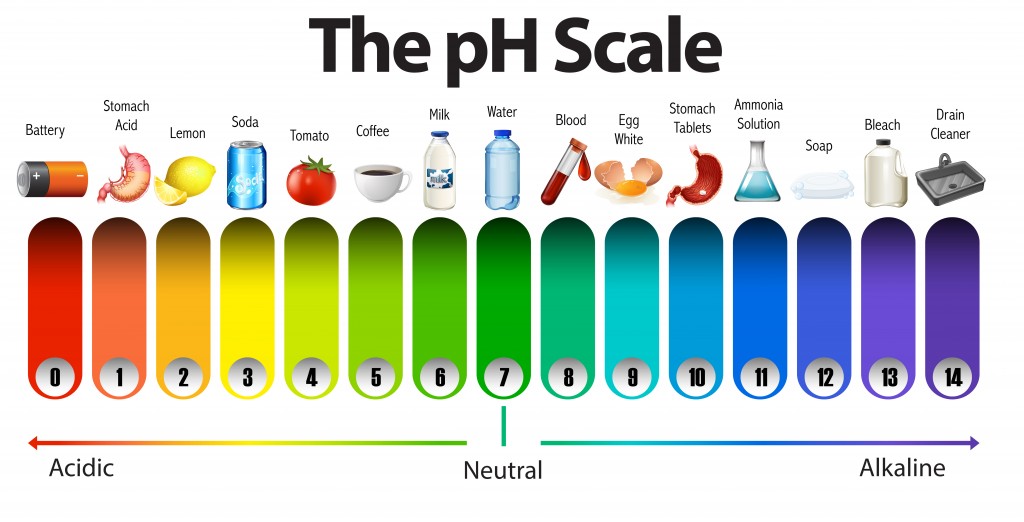 pH Scale
pH expresses the H+ concentration [H+]
H++ H2O  H3O+ (H+ = H3O+)
pH = log 1/[H+] or pH = -log [H+]
In pure water, some of the molecules are ionized (pulled apart)

**[ ] should be read as concentration of
Each whole # on the pH scale represents a 10X increase (or decrease) in the # of H+ ions, and therefore the acidity of the solution.  
[H+]>[OH-]          [H+]<[OH-]
1  2  3  4  5  6  7  8  9  10  11 12  13  14
Increasing acid      increasing basic
                   neutral
               [H+] = [OH-]
Example
pH 5 is 10X more acidic than pH 6, 100X more acidic than pH 7 and 1000X more acidic than pH 8.

Remember each number is ten times different.
Problems
What is the [OH-] concentration in a solution with a pH of 4?

What is the pH of a .001M solution of HCl?

What is the pH of a .1M solution of NaOH?
Bronstead-Lowry Theory
Acid – any species (molecule or ion) that can donate a proton (H+) to another species   a proton donor
Base – any species which can accept (or combine with) a proton (H+) a proton acceptor
When an acid donates it’s proton it becomes it’s Bronstead-Lowry conjugate base
When a base accepts a proton, it becomes it’s Bronstead-Lowry conjugate acid
Amphiprotic/amphoteric – can act as either an acid or a base depending on what it’s combined with.
Examples
H2O  + HCl


H2SO4 + H2O

NH3  + H2O

H2O  +  H2O
Titration
A laboratory procedure which allows you to determine the concentration of a known volume of acid or base by neutralizing it with a known concentration and volume of acid or base.

Molarityacid X  Volumeacid  =  Molaritybase X  Volumebase

MA X VA  =  MB  X VB
Problems
How many mL of .5M NaOH are required to completely neutralize 50 mL of .2M HCl?

If 50 mL of .5 M HCl are used to neutralize 25 mL of KOH, what is the concentration of the KOH?
Acid/Base Strength
Any group 1 hydroxide is a strong base – all other bases are weak.

Table K (common acids) are listed in order of strength – top to bottom, strongest to weakest. Consider the top 5 strong and the rest weak.
Hydrolysis
Opposite of neutralization –
Salt + water  acid + Base
*Neutralization – Acid + base  salt + water
To predict pH of a salt solution, look at relative strength of the parent acid and parent base.
If both are strong Ph is 7
If base is strong and acid is weak pH is >7 (basic)
If acid is strong and base is weak pH is <7 (acid)
Examples
NaCl + H2O 

NH4Cl  +H2O 

NaC2H3O2  + H20 

NH4C2H3O2  + H2O 